Ratio: a : b, b : c, a : c
Intelligent Practice
Silent 
Teacher
Narration
Your Turn
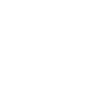 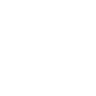 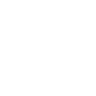 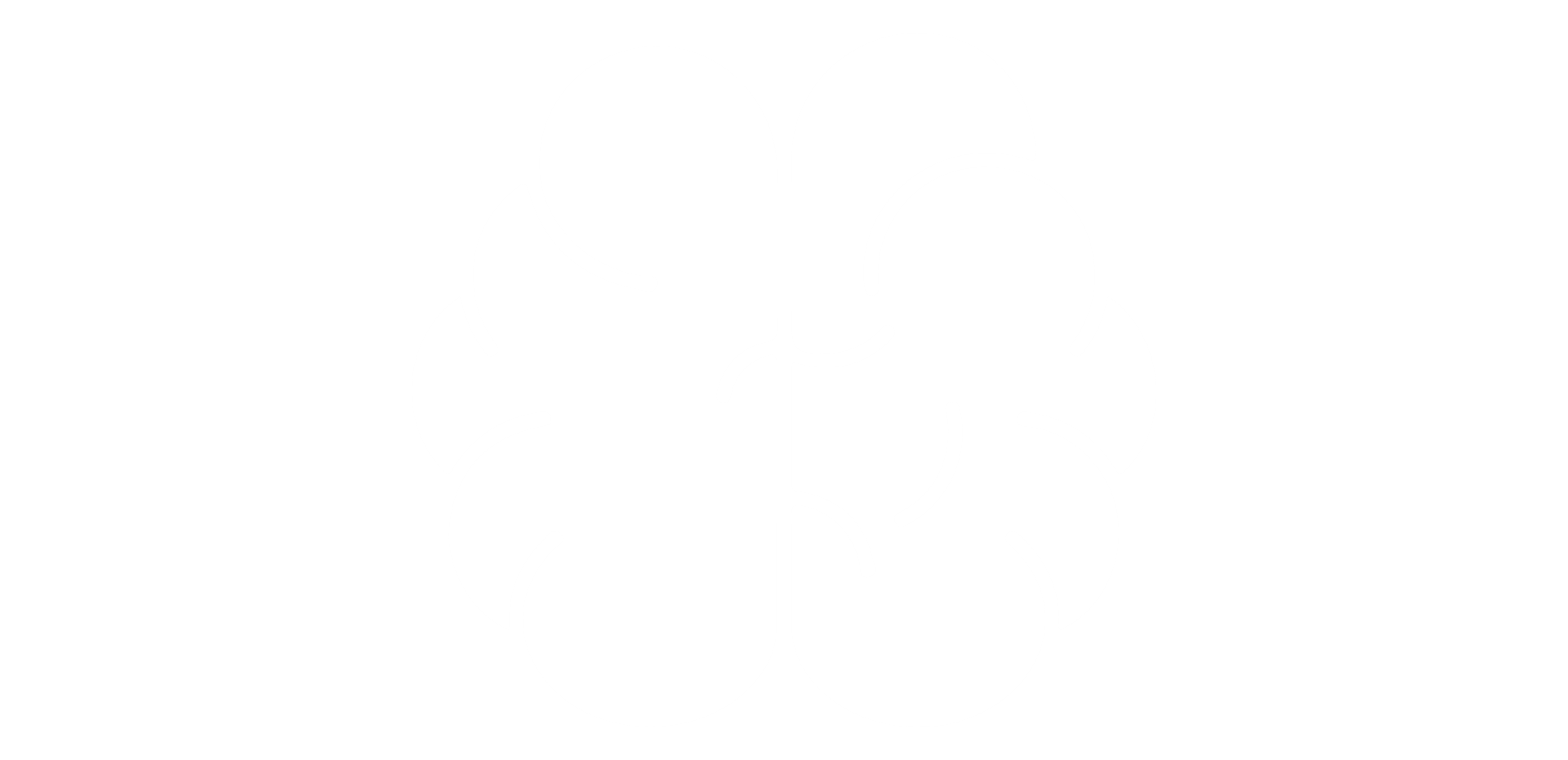 The ratio of a : b is 4 : 1
The ratio of b : c is 6 : 3
What is the ratio of a : c?

The ratio of a : b is 4 : 1
The ratio of b : c is 5 : 3
What is the ratio of a : c?
Practice
Worked Example
Your Turn
The ratio of a : b is 2 : 3
The ratio of b : c is 1 : 4
What is the ratio of a : c?
The ratio of a : b is 2 : 5
The ratio of b : c is 1 : 4
What is the ratio of a : c?
@mrbartonmaths
7.	The ratio of a : b is 4 : 3
	The ratio of b : c is 6 : 3
	What is the ratio of a : c?

8.	The ratio of a : b is 4 : 2
	The ratio of b : c is 6 : 3
	What is the ratio of a : c?

9.	The ratio of a : b is 4 : 1
	The ratio of b : c is 6 : 3
	What is the ratio of a : c?

10.	The ratio of a : b is 4 : 1
	The ratio of b : c is 5 : 3
	What is the ratio of a : c?

11.	The ratio of a : b is 4 : 2
	The ratio of b : c is 5 : 3
	What is the ratio of a : c?

12.	The ratio of a : b is 4 : 3
	The ratio of b : c is 5 : 3
	What is the ratio of a : c?
1.	The ratio of a : b is 1 : 2
	The ratio of b : c is 2 : 3
	What is the ratio of a : c?

2.	The ratio of a : b is 1 : 2
	The ratio of b : c is 2 : 4
	What is the ratio of a : c?

3.	The ratio of a : b is 3 : 2
	The ratio of b : c is 2 : 4
	What is the ratio of a : c?

4.	The ratio of a : b is 4 : 2
	The ratio of b : c is 2 : 3
	What is the ratio of a : c?

5.	The ratio of a : b is 4 : 1
	The ratio of b : c is 1 : 3
	What is the ratio of a : c?

6.	The ratio of a : b is 4 : 6
	The ratio of b : c is 6 : 3
	What is the ratio of a : c?
13.	The ratio of a : b is 4 : 6
	The ratio of b : c is 10 : 3
	What is the ratio of a : c?

14.	The ratio of a : b is 4 : 4
	The ratio of b : c is 10 : 3
	What is the ratio of a : c?

15.	The ratio of a : b is 4 : 2
	The ratio of b : c is 5 : 3
	What is the ratio of a : c?

16.	The ratio of a : b is 3 : 2
	The ratio of b : c is 5 : 3
	What is the ratio of a : c?

17.	The ratio of a : b is 3 : 5
	The ratio of b : c is 2 : 3
	What is the ratio of a : c?

18.	The ratio of a : b is 9 : 5
	The ratio of b : c is 2 : 9
	What is the ratio of a : c?
@mrbartonmaths
7.	The ratio of a : b is 4 : 3
	The ratio of b : c is 6 : 3
	What is the ratio of a : c?

8.	The ratio of a : b is 4 : 2
	The ratio of b : c is 6 : 3
	What is the ratio of a : c?

9.	The ratio of a : b is 4 : 1
	The ratio of b : c is 6 : 3
	What is the ratio of a : c?

10.	The ratio of a : b is 4 : 1
	The ratio of b : c is 5 : 3
	What is the ratio of a : c?

11.	The ratio of a : b is 4 : 2
	The ratio of b : c is 5 : 3
	What is the ratio of a : c?

12.	The ratio of a : b is 4 : 3
	The ratio of b : c is 5 : 3
	What is the ratio of a : c?
1.	The ratio of a : b is 1 : 2
	The ratio of b : c is 2 : 3
	What is the ratio of a : c?

2.	The ratio of a : b is 1 : 2
	The ratio of b : c is 2 : 4
	What is the ratio of a : c?

3.	The ratio of a : b is 3 : 2
	The ratio of b : c is 2 : 4
	What is the ratio of a : c?

4.	The ratio of a : b is 4 : 2
	The ratio of b : c is 2 : 3
	What is the ratio of a : c?

5.	The ratio of a : b is 4 : 1
	The ratio of b : c is 1 : 3
	What is the ratio of a : c?

6.	The ratio of a : b is 4 : 6
	The ratio of b : c is 6 : 3
	What is the ratio of a : c?
13.	The ratio of a : b is 4 : 6
	The ratio of b : c is 10 : 3
	What is the ratio of a : c?

14.	The ratio of a : b is 4 : 4
	The ratio of b : c is 10 : 3
	What is the ratio of a : c?

15.	The ratio of a : b is 4 : 2
	The ratio of b : c is 5 : 3
	What is the ratio of a : c?

16.	The ratio of a : b is 3 : 2
	The ratio of b : c is 5 : 3
	What is the ratio of a : c?

17.	The ratio of a : b is 3 : 5
	The ratio of b : c is 2 : 3
	What is the ratio of a : c?

18.	The ratio of a : b is 9 : 5
	The ratio of b : c is 2 : 9
	What is the ratio of a : c?
@mrbartonmaths